CM Oceania November 2021 - 1. TL: Babylon 3 of 3 Will You Think Like a Millerite or a Catholic? 28/11/2021                                         Tess Lambert
 Israel
G
G
S
S
Aug. 11, 1840
1260
Falling
 stars
1844
1850
1863
1798
538
1833
1818
‘33
S
sign.
Message
prophecy
William
Miller
Disp.
Chart
Nov. 1
Organize 
Prop. Message 
F
Credentials
teaching
Miller  Snow
rejected
 Babylon
G
G
S
S
WW2
1939
101
Fatima Storm
1950
1945
May 17,  
1917
1962
1899
1798
‘33
‘60
S
CCC Comp.
Pacelli archbishop May 13
Fatima
Pacelli to Germany


Enemy Socialism
Dogma of 
Assumption
Nov. 1
“Sun”
Eugenio Pacelli
The Hague
Priest, Code of Canon Law
Organize 
Prop. Message 
Disp.
We're going to complete our look at the rise of modern Babylon. We drew up in our last presentation the alpha of Israel and the alpha of Babylon. We saw that they both went through times of scattering. We believe that Babylon was rising when the Lateran Treaty was signed. All we have done is expand on that to see the patterns of scattering and gathering, scattered, gathered and then scattered again. A counterfeit. That has been taught before.
CM Oceania November 2021 - 1. TL: Babylon 3 of 3 Will You Think Like a Millerite or a Catholic? 28/11/2021                                         Tess Lambert
 Israel
G
G
S
S
Aug. 11, 1840
1260
Falling
 stars
1844
1850
1863
1798
538
1833
1818
‘33
S
sign.
Message
prophecy
William
Miller
Disp.
Chart
Nov. 1
Organize 
Prop. Message 
F
Credentials
teaching
Miller  Snow
rejected
 Babylon
G
G
S
S
WW2
1939
101
Fatima Storm
1950
1945
May 17,  
1917
1962
1899
1798
‘33
‘60
S
CCC Comp.
Pacelli archbishop May 13
Fatima
Pacelli to Germany


Enemy Socialism
Dogma of 
Assumption
Nov. 1
“Sun”
Eugenio Pacelli
The Hague
Priest, Code of Canon Law
Organize 
Prop. Message 
Disp.
I wanted to add a few things, first I wanted to make the point more strongly that you can't have a reform line for the beginning of modern Babylon because if God's people don't have that understanding, Satan doesn't have it. And he can create nothing of his own. That was the first new point.
CM Oceania November 2021 - 1. TL: Babylon 3 of 3 Will You Think Like a Millerite or a Catholic? 28/11/2021                                         Tess Lambert
 Israel
G
G
S
S
Aug. 11, 1840
1260
Falling
 stars
1844
1850
1863
1798
538
1833
1818
‘33
S
sign.
Message
prophecy
William
Miller
Disp.
Chart
Nov. 1
Organize 
Prop. Message 
F
Credentials
teaching
Miller  Snow
rejected
 Babylon
G
G
S
S
WW2
1939
101
Fatima Storm
1950
1945
May 17,  
1917
1962
1899
1798
1933
‘38
‘60
‘29
S
Hitler
   F
CCC Comp.
Pacelli archbishop May 13
Fatima
Pacelli to Germany

Enemy Socialism
Dogma of 
Assumption
Nov. 1
“Sun”
Eugenio Pacelli
The Hague
Priest, Code of Canon Law
Organize 
Prop. Message 
Disp.
The second point I wanted to make was really anticipating questions, where is the true of the Lateran Treaty? If we're going to compare and contrast that is a major waymark that you don't see on ours. Now it's not that people are asking that question, I'm just anticipating it. But if you did ask it my answer would be the following: 1818 for us is only a prophetic message, an internal spiritual restoration. 1917 is more complicated, the complication comes in when you see what Satan has to do. You don't see Miller have to work with earthly governments, this is God restoring the church. This is Satan restoring a church state, that's the contrast. So you can't come here and see a parallel for the Lateran Treaty, that’s where you'll see how they are different.
CM Oceania November 2021 - 1. TL: Babylon 3 of 3 Will You Think Like a Millerite or a Catholic? 28/11/2021                                         Tess Lambert
 Israel
G
G
S
S
Aug. 11, 1840
1260
Falling
 stars
1844
1850
1863
1798
538
1833
1818
‘33
S
sign.
Message
prophecy
William
Miller
Disp.
Chart
Nov. 1
Organize 
Prop. Message 
F
Credentials
teaching
Miller  Snow
rejected
 Babylon
G
G
S
S
WW2
1939
101
Fatima Storm
1950
1945
May 17,  
1917
1962
1899
1798
1933
‘38
‘60
‘29
S
Hitler
   F
CCC Comp.
Pacelli archbishop May 13
Fatima
Pacelli to Germany

Enemy Socialism
Dogma of 
Assumption
Nov. 1
“Sun”
Eugenio Pacelli
The Hague
Priest, Code of Canon Law
Organize 
Prop. Message 
Disp.
The third point I wanted to make was to add two predictions for each history. The only real external political event that Millerites predicted is 1840. And the only sign of the end of the world in their history was the falling stars. The only external political event that they predict is World War II and the signs of the times is considered by them to be the Fatima storm. That was the third point of this theme.
CM Oceania November 2021 - 1. TL: Babylon 3 of 3 Will You Think Like a Millerite or a Catholic? 28/11/2021                                         Tess Lambert
 Israel
G
G
S
S
Aug. 11, 1840
1260
Falling
 stars
1844
1850
1863
1798
538
1833
1818
‘33
S
sign.
Message
prophecy
William
Miller
Disp.
Chart
Nov. 1
Organize 
Prop. Message 
F
Credentials
teaching
Miller  Snow
rejected
 Babylon
G
G
S
S
WW2
1939
101
Fatima Storm
1950
1945
May 17,  
1917
1962
1899
1798
1933
‘38
‘60
‘29
S
Hitler
   F
CCC Comp.
Pacelli archbishop May 13
Fatima
Pacelli to Germany

Enemy Socialism
Dogma of 
Assumption
Nov. 1
“Sun”
Eugenio Pacelli
The Hague
Priest, Code of Canon Law
Organize 
Prop. Message 
Disp.
The fourth is bringing in the second, really the first leader of their history. John the Baptist paved the way then came Christ. And at the very end John the Baptist dies. William Miller did a lot of the work, paved the way, and at the end he rejected. I would argue Pius the 11th paved the way for Pius the 12th, the pope of World War II. But at the end of his life Pius the 11th rejects, he regrets everything he's done before.
CM Oceania November 2021 - 1. TL: Babylon 3 of 3 Will You Think Like a Millerite or a Catholic? 28/11/2021                                         Tess Lambert
 Israel
G
G
S
S
Aug. 11, 1840
1260
Falling
 stars
1844
1850
1863
1798
538
1833
1818
‘33
S
sign.
Message
prophecy
William
Miller
Disp.
Chart
Nov. 1
Organize 
Prop. Message 
F
Credentials
teaching
Miller  Snow
rejected
 Babylon
G
G
S
S
WW2
1939
101
Fatima Storm
1950
1945
May 17,  
1917
1962
1899
1798
1933
‘38
‘60
‘29
S
Hitler
   F
CCC Comp.
Pacelli archbishop May 13
Fatima
Pacelli to Germany

Enemy Socialism
Dogma of 
Assumption
Nov. 1
“Sun”
Eugenio Pacelli
The Hague
Priest, Code of Canon Law
Organize 
Prop. Message 
Disp.
When we bring in Pius the 11th it forces us to not just see the interactions between the Vatican and the King of the North, the Vatican and Germany, now we see the Vatican and Italy. Just one point, Germany is still the King of the North, we can trace that, but you see it has an inseparable partner in Mussolini, they're quite inseparable. So when you switch it today in a history of success, who is the King of the South? Putin, Russia but has he got a friend, an ally? In some ways a rival but they have each other's back. You had Hitler and Mussolini, Russia is the King of the South but he's not alone and I would argue that that is where we introduced China. But we aren't talking about China at this camp meeting, I just want to make that point, if we're talking about Italy here and tracing it prophetically even though it isn't the King of the North, now you know how we can approach China. So Pius the 11th and Mussolini.
CM Oceania November 2021 - 1. TL: Babylon 3 of 3 Will You Think Like a Millerite or a Catholic? 28/11/2021                                         Tess Lambert
 Israel
G
G
S
S
Aug. 11, 1840
1260
Falling
 stars
1844
1850
1863
1798
538
1833
1818
‘33
S
sign.
Message
prophecy
William
Miller
Disp.
Chart
Nov. 1
Organize 
Prop. Message 
F
Credentials
teaching
Miller  Snow
rejected
 Babylon
G
G
S
S
WW2
1939
101
Fatima Storm
1950
1945
May 17,  
1917
1962
1899
1798
1933
‘38
‘60
‘29
S
Hitler
   F
CCC Comp.
Pacelli archbishop May 13
Fatima
Pacelli to Germany

Enemy Socialism
Dogma of 
Assumption
Nov. 1
“Sun”
Eugenio Pacelli
The Hague
Priest, Code of Canon Law
Organize 
Prop. Message 
Disp.
La Civilta Cattolica  
Cardinal Gaspari
We read a Catholic quote that says, no Italian government and perhaps no government in the world could have done so much in favor of the Catholic religion in a single year than Mussolini.
So a couple of points to make before we continue, we just need to understand the application: La Civilta Cattolica and Cardinal Gaspari.
CM Oceania November 2021 - 1. TL: Babylon 3 of 3 Will You Think Like a Millerite or a Catholic? 28/11/2021                                         Tess Lambert
 Israel
G
G
S
S
Aug. 11, 1840
1260
Falling
 stars
1844
1850
1863
1798
538
1833
1818
‘33
S
sign.
Message
prophecy
William
Miller
Disp.
Chart
Nov. 1
Organize 
Prop. Message 
F
Credentials
teaching
Miller  Snow
rejected
 Babylon
G
G
S
S
WW2
1939
101
Fatima Storm
1950
1945
May 17,  
1917
1962
1899
1798
1933
‘38
‘60
‘29
S
Hitler
   F
CCC Comp.
Pacelli archbishop May 13
Fatima
Pacelli to Germany

Enemy Socialism
Dogma of 
Assumption
Nov. 1
“Sun”
Eugenio Pacelli
The Hague
Priest, Code of Canon Law
Organize 
Prop. Message 
Disp.
La Civilta Cattolica  
Cardinal Gaspari
We're going to introduce Gaspari. At the very beginning of Mussolini's leadership, he had a secret meeting with Gaspari. Gaspari came in one entrance and Mussolini came in another, this was the first formal meeting between Mussolini and Catholic leadership. In those beginning days they came to an agreement. Mussolini, Pius the 11th, they would communicate through a mediator, the Jesuit priest Pietro Tocchi Venturi. This is the second of the two men we need to know.
Pietro Tocchi Venturi
Mussolini
 Pius 11th
CM Oceania November 2021 - 1. TL: Babylon 3 of 3 Will You Think Like a Millerite or a Catholic? 28/11/2021                                         Tess Lambert
 Israel
G
G
S
S
Aug. 11, 1840
1260
Falling
 stars
1844
1850
1863
1798
538
1833
1818
‘33
S
sign.
Message
prophecy
William
Miller
Disp.
Chart
Nov. 1
Organize 
Prop. Message 
F
Credentials
teaching
Miller  Snow
rejected
 Babylon
G
G
S
S
WW2
1939
101
Fatima Storm
1950
1945
May 17,  
1917
1962
1899
1798
1933
‘38
‘60
‘29
S
Hitler
   F
CCC Comp.
Pacelli archbishop May 13
Fatima
Pacelli to Germany

Enemy Socialism
Dogma of 
Assumption
Nov. 1
“Sun”
Eugenio Pacelli
The Hague
Priest, Code of Canon Law
Organize 
Prop. Message 
Disp.
La Civilta Cattolica  
Cardinal Gaspari
Pietro Tocchi Venturi
He never had a formal leadership position that reflected how influential and powerful he really was. Just to quote his Wikipedia page, he was a Jesuit priest and historian who served as the unofficial liaison between Mussolini and Pius the 11th and Pius the 12th. He became known as Mussolini's confessor. One German newsletter would refer to him as Mussolini's Rasputin. Rasputin, if we remember him from Russia, was the spiritual guide behind Czar Nicholas, especially the wife of Czar Nicholas.
Pietro Tocchi Venturi
Mussolini
 Pius 11th
CM Oceania November 2021 - 1. TL: Babylon 3 of 3 Will You Think Like a Millerite or a Catholic? 28/11/2021                                         Tess Lambert
 Israel
G
G
S
S
Aug. 11, 1840
1260
Falling
 stars
1844
1850
1863
1798
538
1833
1818
‘33
S
sign.
Message
prophecy
William
Miller
Disp.
Chart
Nov. 1
Organize 
Prop. Message 
F
Credentials
teaching
Miller  Snow
rejected
 Babylon
G
G
S
S
WW2
1939
101
Fatima Storm
1950
1945
May 17,  
1917
1962
1899
1798
1933
‘38
‘60
‘29
S
Hitler
   F
CCC Comp.
Pacelli archbishop May 13
Fatima
Pacelli to Germany

Enemy Socialism
Dogma of 
Assumption
Nov. 1
“Sun”
Eugenio Pacelli
The Hague
Priest, Code of Canon Law
Organize 
Prop. Message 
Disp.
La Civilta Cattolica  
Cardinal Gaspari
Pietro Tocchi Venturi
Many people became very jealous of this man because no other such ambassador had more meetings, such frequent meetings with Mussolini. They met at least monthly to negotiate between the Italian government and the Vatican. So it took about four years for Mussolini to dismantle democracy, perhaps it wasn't quite as manic as Hitler, but it was often through violence and control. And through those four years his greatest aid was Vatican support, the influence Vatican support carried in a country that was 99% Catholic.
Pietro Tocchi Venturi
Mussolini
 Pius 11th
CM Oceania November 2021 - 1. TL: Babylon 3 of 3 Will You Think Like a Millerite or a Catholic? 28/11/2021                                         Tess Lambert
 Israel
G
G
S
S
Aug. 11, 1840
1260
Falling
 stars
1844
1850
1863
1798
538
1833
1818
‘33
S
sign.
Message
prophecy
William
Miller
Disp.
Chart
Nov. 1
Organize 
Prop. Message 
F
Credentials
teaching
Miller  Snow
rejected
 Babylon
G
G
S
S
WW2
1939
101
Fatima Storm
1950
1945
May 17,  
1917
1962
1899
1798
1933
‘38
‘60
‘29
S
Hitler
   F
CCC Comp.
Pacelli archbishop May 13
Fatima
Pacelli to Germany

Enemy Socialism
Dogma of 
Assumption
Nov. 1
“Sun”
Eugenio Pacelli
The Hague
Priest, Code of Canon Law
Organize 
Prop. Message 
Disp.
La Civilta Cattolica  
Cardinal Gaspari
Pietro Tocchi Venturi
We know that to get Hitler into full power, Pacelli dismantled the Catholic Center Party. Italy also had a Catholic Center Party, and the Vatican did the same thing, dismantled it to give Mussolini full control. But what we want to discuss are the compromises, the racism, the church state.
Pietro Tocchi Venturi
Mussolini
 Pius 11th
CM Oceania November 2021 - 1. TL: Babylon 3 of 3 Will You Think Like a Millerite or a Catholic? 28/11/2021                                         Tess Lambert
 Israel
G
G
S
S
Aug. 11, 1840
1260
Falling
 stars
1844
1850
1863
1798
538
1833
1818
‘33
S
sign.
Message
prophecy
William
Miller
Disp.
Chart
Nov. 1
Organize 
Prop. Message 
F
Credentials
teaching
Miller  Snow
rejected
 Babylon
G
G
S
S
WW2
1939
101
Fatima Storm
1950
1945
May 17,  
1917
1962
1899
1798
1933
‘38
‘60
‘29
S
Hitler
   F
CCC Comp.
Pacelli archbishop May 13
Fatima
Pacelli to Germany

Enemy Socialism
Dogma of 
Assumption
Nov. 1
“Sun”
Eugenio Pacelli
The Hague
Priest, Code of Canon Law
Organize 
Prop. Message 
Disp.
So Pietro Tocchi Venturi who was the go-between, going to quote from something from an interaction he had with Mussolini in 1926, in a document drafted in the summer of 1926 Venturi identified the worldwide Jewish Masonic plutocracy as the greatest enemy the church faced. He called for strong government measures including a special secret police to monitor Italy's Jewish bankers. The government should also abolish the stock exchange which he dubbed the most potent means of the occult empire. And because the world's press was almost entirely in the hands of the Jews and the masons, governments needed to limit freedom of the press in all matters dealing with business and finance. They had to recognize that the Jewish Masonic plutocracy lay at the root of all the world's economic and political problems.
La Civilta Cattolica  
Cardinal Gaspari
Pietro Tocchi Venturi
Pietro Tocchi Venturi
Mussolini
 Pius 11th
CM Oceania November 2021 - 1. TL: Babylon 3 of 3 Will You Think Like a Millerite or a Catholic? 28/11/2021                                         Tess Lambert
 Israel
G
G
S
S
Aug. 11, 1840
1260
Falling
 stars
1844
1850
1863
1798
538
1833
1818
‘33
S
sign.
Message
prophecy
William
Miller
Disp.
Chart
Nov. 1
Organize 
Prop. Message 
F
Credentials
teaching
Miller  Snow
rejected
 Babylon
G
G
S
S
WW2
1939
101
Fatima Storm
1950
1945
May 17,  
1917
1962
1899
1798
1933
‘38
‘60
‘29
S
Hitler
   F
CCC Comp.
Pacelli archbishop May 13
Fatima
Pacelli to Germany

Enemy Socialism
Dogma of 
Assumption
Nov. 1
“Sun”
Eugenio Pacelli
The Hague
Priest, Code of Canon Law
Organize 
Prop. Message 
Disp.
La Civilta Cattolica  
Cardinal Gaspari
Pietro Tocchi Venturi
So this is the Vatican speaking to Mussolini, telling Mussolini what he has to do to take care of the Jews. Now I don't believe that Walter Veith thinks that he is racist when he talks about the Rothschilds and those ancient Jewish bankers, just because he doesn't say that they're Jewish, and then he talks about those Masons and implies they're all background friends with the Vatican. Walter Veith's occult empire that you don't hear the press talk about because the people who control the press are part of that deep State occult. All Veith has done is repeat century old Vatican propaganda, removed the word Jewish, the same propaganda Hitler used to justify the Holocaust.
Pietro Tocchi Venturi
Mussolini
 Pius 11th
CM Oceania November 2021 - 1. TL: Babylon 3 of 3 Will You Think Like a Millerite or a Catholic? 28/11/2021                                         Tess Lambert
 Israel
G
G
S
S
Aug. 11, 1840
1260
Falling
 stars
1844
1850
1863
1798
538
1833
1818
‘33
S
sign.
Message
prophecy
William
Miller
Disp.
Chart
Nov. 1
Organize 
Prop. Message 
F
Credentials
teaching
Miller  Snow
rejected
 Babylon
G
G
S
S
WW2
1939
101
Fatima Storm
1950
1945
May 17,  
1917
1962
1899
1798
1933
‘38
‘60
‘29
S
Hitler
   F
CCC Comp.
Pacelli archbishop May 13
Fatima
Pacelli to Germany

Enemy Socialism
Dogma of 
Assumption
Nov. 1
“Sun”
Eugenio Pacelli
The Hague
Priest, Code of Canon Law
Organize 
Prop. Message 
Disp.
La Civilta Cattolica  
Cardinal Gaspari
Pietro Tocchi Venturi
Some of us might know the company Weight Watchers, it's really targeting women though it's men and women, it's Weight Watchers, how mostly women get skinny. They changed their name last year to WW. And when they were asked what WW means, they said it doesn't mean anything. But now they advertise with that headline, Wellness That Works. Has the company changed? Nothing about that company has changed, they are still there to get women to lose weight but it's not really nice to use the words anymore, (weight watchers) they don't want people to lose completely the sight of their brand because they're known by this name, so you'll still find it in other parts of their page. But the language has changed, you can't say weight loss anymore. You can say weight care, you can't say weight loss.
Pietro Tocchi Venturi
Mussolini
 Pius 11th
CM Oceania November 2021 - 1. TL: Babylon 3 of 3 Will You Think Like a Millerite or a Catholic? 28/11/2021                                         Tess Lambert
 Israel
G
G
S
S
Aug. 11, 1840
1260
Falling
 stars
1844
1850
1863
1798
538
1833
1818
‘33
S
sign.
Message
prophecy
William
Miller
Disp.
Chart
Nov. 1
Organize 
Prop. Message 
F
Credentials
teaching
Miller  Snow
rejected
 Babylon
G
G
S
S
WW2
1939
101
Fatima Storm
1950
1945
May 17,  
1917
1962
1899
1798
1933
‘38
‘60
‘29
S
Hitler
   F
CCC Comp.
Pacelli archbishop May 13
Fatima
Pacelli to Germany

Enemy Socialism
Dogma of 
Assumption
Nov. 1
“Sun”
Eugenio Pacelli
The Hague
Priest, Code of Canon Law
Organize 
Prop. Message 
Disp.
La Civilta Cattolica  
Cardinal Gaspari
Pietro Tocchi Venturi
It's the same thing, when Walter Veith talks about that deep state, he can't talk about how they're Jewish.  But there's no change to his message. We're looking at the roots of the mindset of what Walter Veith says. And Ted Wilson's worldview is connected to that, it's politically correct but it's inescapable.
Pietro Tocchi Venturi
Mussolini
 Pius 11th
CM Oceania November 2021 - 1. TL: Babylon 3 of 3 Will You Think Like a Millerite or a Catholic? 28/11/2021                                         Tess Lambert
 Israel
G
G
S
S
Aug. 11, 1840
1260
Falling
 stars
1844
1850
1863
1798
538
1833
1818
‘33
S
sign.
Message
prophecy
William
Miller
Disp.
Chart
Nov. 1
Organize 
Prop. Message 
F
Credentials
teaching
Miller  Snow
rejected
 Babylon
G
G
S
S
WW2
1939
101
Fatima Storm
1950
1945
May 17,  
1917
1962
1899
1798
1933
‘38
‘60
‘29
S
Hitler
   F
CCC Comp.
Pacelli archbishop May 13
Fatima
Pacelli to Germany

Enemy Socialism
Dogma of 
Assumption
Nov. 1
“Sun”
Eugenio Pacelli
The Hague
Priest, Code of Canon Law
Organize 
Prop. Message 
Disp.
La Civilta Cattolica  
Cardinal Gaspari
Pietro Tocchi Venturi
By the way Venturi, he survived a stabbing, he blamed the international enemies of Mussolini. The only comment I want to make on that stabbing was that the Catholic’s issues with sexual abuse did not start in the last few years. And the police stopped digging because the young man who stabbed him was not an enemy of fascism, it was personal.
Pietro Tocchi Venturi
Mussolini
 Pius 11th
CM Oceania November 2021 - 1. TL: Babylon 3 of 3 Will You Think Like a Millerite or a Catholic? 28/11/2021                                         Tess Lambert
 Israel
G
G
S
S
Aug. 11, 1840
1260
Falling
 stars
1844
1850
1863
1798
538
1833
1818
‘33
S
sign.
Message
prophecy
William
Miller
Disp.
Chart
Nov. 1
Organize 
Prop. Message 
F
Credentials
teaching
Miller  Snow
rejected
 Babylon
G
G
S
S
WW2
1939
101
Fatima Storm
1950
1945
May 17,  
1917
1962
1899
1798
1933
‘38
‘60
‘29
S
Hitler
   F
CCC Comp.
Pacelli archbishop May 13
Fatima
Pacelli to Germany

Enemy Socialism
Dogma of 
Assumption
Nov. 1
“Sun”
Eugenio Pacelli
The Hague
Priest, Code of Canon Law
Organize 
Prop. Message 
Disp.
La Civilta Cattolica  
Cardinal Gaspari
Pietro Tocchi Venturi
The Lateran Treaty, I don't want to go into much discussion of the Lateran Treaty because we know of it, quoting Mussolini, having disposed of the prejudices of liberalism, the Dutche explained, the fascist regime has repudiated the principle of separation of church and state. His government had worked hard to restore the character of being a Catholic State and a Catholic Nation.
Pietro Tocchi Venturi
Mussolini
 Pius 11th
CM Oceania November 2021 - 1. TL: Babylon 3 of 3 Will You Think Like a Millerite or a Catholic? 28/11/2021                                         Tess Lambert
 Israel
G
G
S
S
Aug. 11, 1840
1260
Falling
 stars
1844
1850
1863
1798
538
1833
1818
‘33
S
sign.
Message
prophecy
William
Miller
Disp.
Chart
Nov. 1
Organize 
Prop. Message 
F
Credentials
teaching
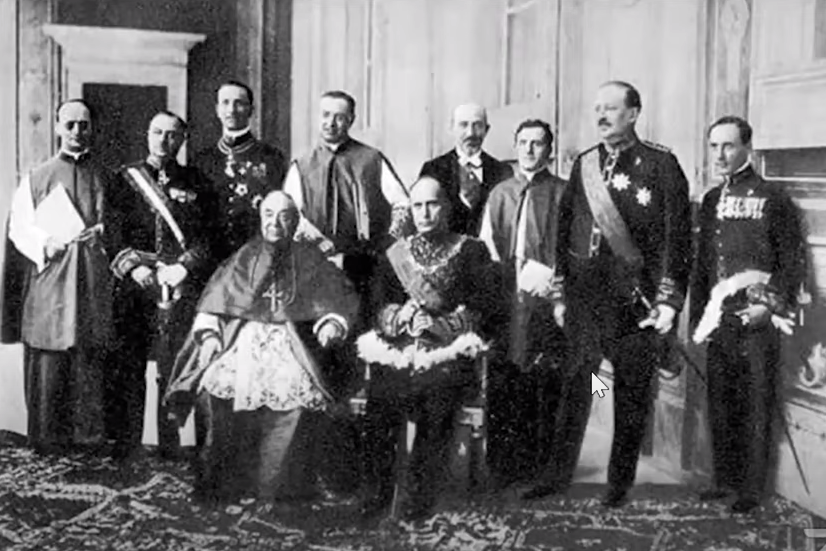 Miller  Snow
rejected
 Babylon
G
G
S
S
WW2
1939
101
Fatima Storm
1950
1945
May 17,  
1917
1962
1899
1798
1933
‘38
‘60
‘29
S
Hitler
   F
CCC Comp.
Pacelli archbishop May 13
Fatima
Pacelli to Germany

Enemy Socialism
Dogma of 
Assumption
Nov. 1
“Sun”
Eugenio Pacelli
The Hague
Priest, Code of Canon Law
Organize 
Prop. Message 
Disp.
La Civilta Cattolica  
Cardinal Gaspari
Pietro Tocchi Venturi
Pietro Tocchi Venturi
Here we have sitting at the front Mussolini with Cardinal Gaspari.
Mussolini
 Pius 11th
CM Oceania November 2021 - 1. TL: Babylon 3 of 3 Will You Think Like a Millerite or a Catholic? 28/11/2021                                         Tess Lambert
 Israel
G
G
S
S
Aug. 11, 1840
1260
Falling
 stars
1844
1850
1863
1798
538
1833
1818
‘33
S
sign.
Message
prophecy
William
Miller
Disp.
Chart
Nov. 1
Organize 
Prop. Message 
F
Credentials
teaching
Miller  Snow
rejected
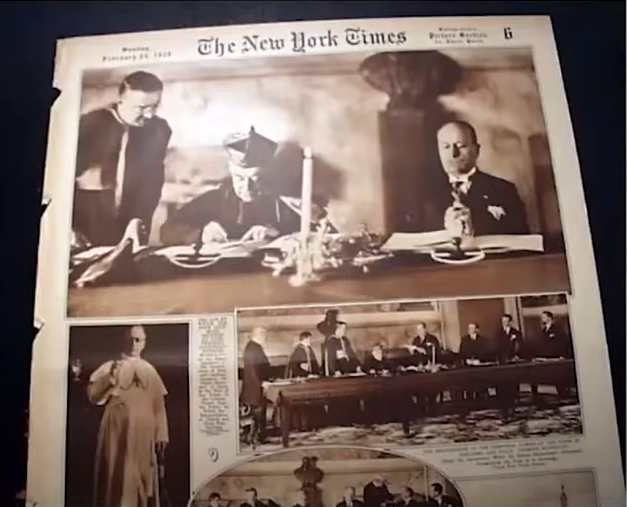  Babylon
G
G
S
S
WW2
1939
101
Fatima Storm
1950
1945
May 17,  
1917
1962
1899
1798
1933
‘38
‘60
‘29
S
Hitler
   F
CCC Comp.
Pacelli archbishop May 13
Fatima
Pacelli to Germany

Enemy Socialism
Dogma of 
Assumption
Nov. 1
“Sun”
Eugenio Pacelli
The Hague
Priest, Code of Canon Law
Organize 
Prop. Message 
Disp.
La Civilta Cattolica  
Cardinal Gaspari
Pietro Tocchi Venturi
These are some photos from The New York Times from 1929, we can't quite read it but under the photo of Pius the 11th it writes that he has achieved the revival of the temple sovereignty of the Roman Sea.
Pietro Tocchi Venturi
Mussolini
 Pius 11th
CM Oceania November 2021 - 1. TL: Babylon 3 of 3 Will You Think Like a Millerite or a Catholic? 28/11/2021                                         Tess Lambert
 Israel
G
G
S
S
Aug. 11, 1840
1260
Falling
 stars
1844
1850
1863
1798
538
1833
1818
‘33
S
sign.
Message
prophecy
William
Miller
Disp.
Chart
Nov. 1
Organize 
Prop. Message 
F
Credentials
teaching
Miller  Snow
rejected
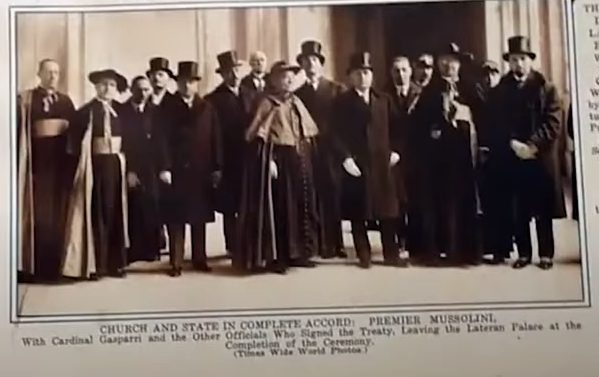  Babylon
G
G
S
S
WW2
1939
101
Fatima Storm
1950
1945
May 17,  
1917
1962
1899
1798
1933
‘38
‘60
‘29
S
Hitler
   F
CCC Comp.
Pacelli archbishop May 13
Fatima
Pacelli to Germany

Enemy Socialism
Dogma of 
Assumption
Nov. 1
“Sun”
Eugenio Pacelli
The Hague
Priest, Code of Canon Law
Organize 
Prop. Message 
Disp.
La Civilta Cattolica  
Cardinal Gaspari
Pietro Tocchi Venturi
Again from the New York Times, front and center is Mussolini and Gaspari, church and state in complete accord.
Pietro Tocchi Venturi
Mussolini
 Pius 11th
CM Oceania November 2021 - 1. TL: Babylon 3 of 3 Will You Think Like a Millerite or a Catholic? 28/11/2021                                         Tess Lambert
 Israel
G
G
S
S
Aug. 11, 1840
1260
Falling
 stars
1844
1850
1863
1798
538
1833
1818
‘33
S
sign.
Message
prophecy
William
Miller
Disp.
Chart
Nov. 1
Organize 
Prop. Message 
F
Credentials
teaching
Miller  Snow
rejected
 Babylon
G
G
S
S
WW2
1939
101
Fatima Storm
1950
1945
May 17,  
1917
1962
1899
1798
1933
‘38
‘60
‘29
S
Hitler
   F
CCC Comp.
Pacelli archbishop May 13
Fatima
Pacelli to Germany

Enemy Socialism
Dogma of 
Assumption
Nov. 1
“Sun”
Eugenio Pacelli
The Hague
Priest, Code of Canon Law
Organize 
Prop. Message 
Disp.
La Civilta Cattolica  
Cardinal Gaspari
Pietro Tocchi Venturi
Two days after signing the Lateran Treaty, speaking to a group of University students, quoting from the document, perhaps the pope told them it helped that one side was headed by a librarian (the pope) and perhaps to what was needed was a man such as the one that Providence had us encounter. A man who did not share the concerns the liberal school.
Pietro Tocchi Venturi
Mussolini
 Pius 11th
CM Oceania November 2021 - 1. TL: Babylon 3 of 3 Will You Think Like a Millerite or a Catholic? 28/11/2021                                         Tess Lambert
 Israel
G
G
S
S
Aug. 11, 1840
1260
Falling
 stars
1844
1850
1863
1798
538
1833
1818
‘33
S
sign.
Message
prophecy
William
Miller
Disp.
Chart
Nov. 1
Organize 
Prop. Message 
F
Credentials
teaching
Miller  Snow
rejected
 Babylon
G
G
S
S
WW2
1939
101
Fatima Storm
1950
1945
May 17,  
1917
1962
1899
1798
1933
‘38
‘60
‘29
S
Hitler
   F
CCC Comp.
Pacelli archbishop May 13
Fatima
Pacelli to Germany

Enemy Socialism
Dogma of 
Assumption
Nov. 1
“Sun”
Eugenio Pacelli
The Hague
Priest, Code of Canon Law
Organize 
Prop. Message 
Disp.
La Civilta Cattolica  
Cardinal Gaspari
Pietro Tocchi Venturi
Moving on from the Lateran Treaty we don't have much time but a lot to say. We've spoken before about 1888, the document How the Constitution Became Christian. And what was driving church and state together in 1888?
Pietro Tocchi Venturi
Mussolini
 Pius 11th
CM Oceania November 2021 - 1. TL: Babylon 3 of 3 Will You Think Like a Millerite or a Catholic? 28/11/2021                                         Tess Lambert
 Israel
G
G
S
S
Aug. 11, 1840
1260
Falling
 stars
1844
1850
1863
1798
538
1833
1818
‘33
S
sign.
Message
prophecy
William
Miller
Disp.
Chart
Nov. 1
Organize 
Prop. Message 
F
Credentials
teaching
Miller  Snow
rejected
 Babylon
G
G
S
S
WW2
1939
101
Fatima Storm
1950
1945
May 17,  
1917
1962
1899
1798
1933
‘38
‘60
‘29
S
Hitler
   F
CCC Comp.
Pacelli archbishop May 13
Fatima
Pacelli to Germany

Enemy Socialism
Dogma of 
Assumption
Nov. 1
“Sun”
Eugenio Pacelli
The Hague
Priest, Code of Canon Law
Organize 
Prop. Message 
Disp.
1888 Group Threat
Jews
Adventists
Catholics
Secularists
A group threat, and the group threat was Jews, Adventists, Catholics and secularists. We demonstrated one of the threats was Catholic, they weren't friends.
CM Oceania November 2021 - 1. TL: Babylon 3 of 3 Will You Think Like a Millerite or a Catholic? 28/11/2021                                         Tess Lambert
 Israel
G
G
S
S
Aug. 11, 1840
1260
Falling
 stars
1844
1850
1863
1798
538
1833
1818
‘33
S
sign.
Message
prophecy
William
Miller
Disp.
Chart
Nov. 1
Organize 
Prop. Message 
F
Credentials
teaching
Miller  Snow
rejected
 Babylon
G
G
S
S
WW2
1939
101
Fatima Storm
1950
1945
May 17,  
1917
1962
1899
1798
1933
‘38
‘60
‘29
S
Hitler
   F
CCC Comp.
Pacelli archbishop May 13
Fatima
Pacelli to Germany

Enemy Socialism
Dogma of 
Assumption
Nov. 1
“Sun”
Eugenio Pacelli
The Hague
Priest, Code of Canon Law
Organize 
Prop. Message 
Disp.
1888 Group Threat
1932
So let's come to Europe: In 1932 Mussolini visited the Pope. This generated worldwide coverage. We're not going to go into the sexism of the Vatican, let's just say when a female international journalist turned up to report on it, she was not well received. This is the meeting between the pope and Mussolini  --
Jews
Adventists
Catholics
Secularists
CM Oceania November 2021 - 1. TL: Babylon 3 of 3 Will You Think Like a Millerite or a Catholic? 28/11/2021                                         Tess Lambert
 Israel
G
G
S
S
Aug. 11, 1840
1260
Falling
 stars
1844
1850
1863
1798
538
1833
1818
‘33
S
sign.
Message
prophecy
William
Miller
Disp.
Chart
Nov. 1
Organize 
Prop. Message 
F
Credentials
teaching
Miller  Snow
rejected
 Babylon
G
G
S
S
WW2
1939
101
Fatima Storm
1950
1945
May 17,  
1917
1962
1899
1798
1933
‘38
‘60
‘29
S
Hitler
   F
CCC Comp.
Pacelli archbishop May 13
Fatima
Pacelli to Germany

Enemy Socialism
Dogma of 
Assumption
Nov. 1
“Sun”
Eugenio Pacelli
The Hague
Priest, Code of Canon Law
Organize 
Prop. Message 
After a minimum of pleasantries Pius brought up the subject he thought most pressing. Protestant proselytizing, he told surprised Mussolini (he was not expecting this to be the top of the agenda for the meeting) is making progress in almost all of Italy's diocese as shown in a study that I had the bishops do. The Protestants are becoming ever bolder, and they speak of missions they want to organize in Italy. They are taking advantage of the concordance unfortunate language which refers to non-Catholic religions as admitted cults. The pope had opposed that phrase preferring that they be described as tolerated cults. The pope acknowledged that the protestants were few but argued that the threat was nonetheless great. He handed to the Duetche a lengthy report on the question. Over the next years he would bombard the dictator with requests to keep the protestants in check.
Disp.
1888 Group Threat
1932
Jews
Adventists
Catholics
Secularists
CM Oceania November 2021 - 1. TL: Babylon 3 of 3 Will You Think Like a Millerite or a Catholic? 28/11/2021                                         Tess Lambert
 Israel
G
G
S
S
Aug. 11, 1840
1260
Falling
 stars
1844
1850
1863
1798
538
1833
1818
‘33
S
sign.
Message
prophecy
William
Miller
Disp.
Chart
Nov. 1
Organize 
Prop. Message 
F
Credentials
teaching
Miller  Snow
rejected
 Babylon
G
G
S
S
WW2
1939
101
Fatima Storm
1950
1945
May 17,  
1917
1962
1899
1798
1933
‘38
‘60
‘29
S
Hitler
   F
CCC Comp.
Pacelli archbishop May 13
Fatima
Pacelli to Germany

Enemy Socialism
Dogma of 
Assumption
Nov. 1
“Sun”
Eugenio Pacelli
The Hague
Priest, Code of Canon Law
Organize 
Prop. Message 
Disp.
Group Threat
1888
1932
protestants
Jews
Adventists
Catholics
Secularists
They are not friends, but protestantism (1888) gives Catholicism glory (1932) when they emulate them.
CM Oceania November 2021 - 1. TL: Babylon 3 of 3 Will You Think Like a Millerite or a Catholic? 28/11/2021                                         Tess Lambert
 Israel
G
G
S
S
Aug. 11, 1840
1260
Falling
 stars
1844
1850
1863
1798
538
1833
1818
‘33
S
sign.
Message
prophecy
William
Miller
Disp.
Chart
Nov. 1
Organize 
Prop. Message 
F
Credentials
teaching
Miller  Snow
rejected
 Babylon
G
G
S
S
WW2
1939
101
Fatima Storm
1950
1945
May 17,  
1917
1962
1899
1798
1933
‘38
‘60
‘29
S
Hitler
   F
CCC Comp.
Pacelli archbishop May 13
Fatima
Pacelli to Germany

Enemy Socialism
Dogma of 
Assumption
Nov. 1
“Sun”
Eugenio Pacelli
The Hague
Priest, Code of Canon Law
Organize 
Prop. Message 
Disp.
Group Threat
1888
1932
The Pope added that he could understand the principle of totalitarian fascism, but this could only refer to the material realm.  There are also spiritual needs he said and for these what was needed was Catholic totalitarianism. Finally, the pope expressed his distress at what was going on in Russia where he said the Bolsheviks we're intent on destroying Christianity. Beneath this said Pius, there is also the anti-Christian loathing of Judaism. When he was Enuncio in Poland he recalled, I saw that in all the Bolshevik regiments of the civilian commissars were Jews.
protestants
Jews
Adventists
Catholics
Secularists
CM Oceania November 2021 - 1. TL: Babylon 3 of 3 Will You Think Like a Millerite or a Catholic? 28/11/2021                                         Tess Lambert
 Israel
G
G
S
S
Aug. 11, 1840
1260
Falling
 stars
1844
1850
1863
1798
538
1833
1818
‘33
S
sign.
Message
prophecy
William
Miller
Disp.
Chart
Nov. 1
Organize 
Prop. Message 
F
Credentials
teaching
Miller  Snow
rejected
 Babylon
G
G
S
S
WW2
1939
101
Fatima Storm
1950
1945
May 17,  
1917
1962
1899
1798
1933
‘38
‘60
‘29
S
Hitler
   F
CCC Comp.
Pacelli archbishop May 13
Fatima
Pacelli to Germany

Enemy Socialism
Dogma of 
Assumption
Nov. 1
“Sun”
Eugenio Pacelli
The Hague
Priest, Code of Canon Law
Organize 
Prop. Message 
Disp.
Group Threat
1888
1932
Group threat: protestants, socialists, and Jews. There are many quotes for this and I'm only quoting enough to make the point, there's much more.
Protestants
Socialists
Jews
Jews
Adventists
Catholics
Secularists
CM Oceania November 2021 - 1. TL: Babylon 3 of 3 Will You Think Like a Millerite or a Catholic? 28/11/2021                                         Tess Lambert
 Israel
G
G
S
S
Aug. 11, 1840
1260
Falling
 stars
1844
1850
1863
1798
538
1833
1818
‘33
S
sign.
Message
prophecy
William
Miller
Disp.
Chart
Nov. 1
Organize 
Prop. Message 
F
Credentials
teaching
Miller  Snow
rejected
 Babylon
G
G
S
S
WW2
1939
101
Fatima Storm
1950
1945
May 17,  
1917
1962
1899
1798
1933
‘38
‘60
‘29
S
Hitler
   F
CCC Comp.
Pacelli archbishop May 13
Fatima
Pacelli to Germany

Enemy Socialism
Dogma of 
Assumption
Nov. 1
“Sun”
Eugenio Pacelli
The Hague
Priest, Code of Canon Law
Organize 
Prop. Message 
Disp.
Group Threat
1888
1932
Venturi played a part as well, he would spend years trying to convince Mussolini that a vast evil conspiracy led by Protestants and Jews was at work, aimed as much at the fascist dictator as the Catholic church. He relied on a network of informants to feed him the latest news on the occult conspiracy. In June 1933 he sent Cardinal Pacelli a copy of one such report.
Protestants
Socialists
Jews
Jews
Adventists
Catholics
Secularists
CM Oceania November 2021 - 1. TL: Babylon 3 of 3 Will You Think Like a Millerite or a Catholic? 28/11/2021                                         Tess Lambert
 Israel
G
G
S
S
Aug. 11, 1840
1260
Falling
 stars
1844
1850
1863
1798
538
1833
1818
‘33
S
sign.
Message
prophecy
William
Miller
Disp.
Chart
Nov. 1
Organize 
Prop. Message 
F
Credentials
teaching
Miller  Snow
rejected
 Babylon
G
G
S
S
WW2
1939
101
Fatima Storm
1950
1945
May 17,  
1917
1962
1899
1798
1933
‘38
‘60
‘29
S
Hitler
   F
CCC Comp.
Pacelli archbishop May 13
Fatima
Pacelli to Germany

Enemy Socialism
Dogma of 
Assumption
Nov. 1
“Sun”
Eugenio Pacelli
The Hague
Priest, Code of Canon Law
Organize 
Prop. Message 
Disp.
Group Threat
1888
1932
At the center of the government, that is in the ministries, there are high bureaucratic officials who are either Jews or Masons who want the prefects to think that the clergy and the Catholics should always be considered as enemies. Instead of wasting their time investigating priests, he said, governmental authorities should be looking into the formidable underhanded subversive activities of the Jews, the Masons and the Protestants who disguised as admirers of fascism have become practically the feudal lords of Italy as they never were in the past. Mussolini had to be warned.
Protestants
Socialists
Jews
Jews
Adventists
Catholics
Secularists
CM Oceania November 2021 - 1. TL: Babylon 3 of 3 Will You Think Like a Millerite or a Catholic? 28/11/2021                                         Tess Lambert
 Israel
G
G
S
S
Aug. 11, 1840
1260
Falling
 stars
1844
1850
1863
1798
538
1833
1818
‘33
S
sign.
Message
prophecy
William
Miller
Disp.
Chart
Nov. 1
Organize 
Prop. Message 
F
Credentials
teaching
Miller  Snow
rejected
 Babylon
G
G
S
S
WW2
1939
101
Fatima Storm
1950
1945
May 17,  
1917
1962
1899
1798
1933
‘38
‘60
‘29
S
Hitler
   F
CCC Comp.
Pacelli archbishop May 13
Fatima
Pacelli to Germany

Enemy Socialism
Dogma of 
Assumption
Nov. 1
“Sun”
Eugenio Pacelli
The Hague
Priest, Code of Canon Law
Organize 
Prop. Message 
Disp.
Group Threat
1888
1932
The charge that Jews were the evil force behind a worldwide conspiracy against Christianity and European civilization had long been heard in the Vatican. The Jesuits of la Civilta Cattolica were among its most avid proponents. A feature article, titled, The World Revolution and the Jews had appeared in The Vatican Supervised Journal in late October 2022. As the fascists were marching on Rome it described a world in chaos where secret forces orchestrated labor strikes and unrest in pursuit of the goal of the communist revolution. The credulous masses participating in the revolts were mere stooges manipulated by an occult power that showed telltale signs coming from the ghetto.
Protestants
Socialists
Jews
Jews
Adventists
Catholics
Secularists
CM Oceania November 2021 - 1. TL: Babylon 3 of 3 Will You Think Like a Millerite or a Catholic? 28/11/2021                                         Tess Lambert
 Israel
G
G
S
S
Aug. 11, 1840
1260
Falling
 stars
1844
1850
1863
1798
538
1833
1818
‘33
S
sign.
Message
prophecy
William
Miller
Disp.
Chart
Nov. 1
Organize 
Prop. Message 
F
Credentials
teaching
Miller  Snow
rejected
 Babylon
G
G
S
S
WW2
1939
101
Fatima Storm
1950
1945
May 17,  
1917
1962
1899
1798
1933
‘38
‘60
‘29
S
Hitler
   F
CCC Comp.
Pacelli archbishop May 13
Fatima
Pacelli to Germany

Enemy Socialism
Dogma of 
Assumption
Nov. 1
“Sun”
Eugenio Pacelli
The Hague
Priest, Code of Canon Law
Organize 
Prop. Message 
Disp.
Group Threat
1888
1932
Protestants
Socialists
Jews
Jews
Adventists
Catholics
Secularists
Where before have you heard the idea that this occult empire foments chaos to create order?
CM Oceania November 2021 - 1. TL: Babylon 3 of 3 Will You Think Like a Millerite or a Catholic? 28/11/2021                                         Tess Lambert
 Israel
G
G
S
S
Aug. 11, 1840
1260
Falling
 stars
1844
1850
1863
1798
538
1833
1818
‘33
S
sign.
Message
prophecy
William
Miller
Disp.
Chart
Nov. 1
Organize 
Prop. Message 
F
Credentials
teaching
Miller  Snow
rejected
 Babylon
G
G
S
S
WW2
1939
101
Fatima Storm
1950
1945
May 17,  
1917
1962
1899
1798
1933
‘38
‘60
‘29
S
Hitler
   F
CCC Comp.
Pacelli archbishop May 13
Fatima
Pacelli to Germany

Enemy Socialism
Dogma of 
Assumption
Nov. 1
“Sun”
Eugenio Pacelli
The Hague
Priest, Code of Canon Law
Organize 
Prop. Message 
Disp.
Group Threat
1888
1932
That is the foundational point of most of Walter Veith's arguments. And it's those Freemasons.
 
The popes had long condemned Freemasonry and one of the first things Mussolini had done to please the Vatican after coming to power was to declare Freemasons ineligible for membership in the fascist party.
Protestants
Socialists
Jews
Masons
Jews
Adventists
Catholics
Secularists
CM Oceania November 2021 - 1. TL: Babylon 3 of 3 Will You Think Like a Millerite or a Catholic? 28/11/2021                                         Tess Lambert
 Israel
G
G
S
S
Aug. 11, 1840
1260
Falling
 stars
1844
1850
1863
1798
538
1833
1818
‘33
S
sign.
Message
prophecy
William
Miller
Disp.
Chart
Nov. 1
Organize 
Prop. Message 
F
Credentials
teaching
Miller  Snow
rejected
 Babylon
G
G
S
S
WW2
1939
101
Fatima Storm
1950
1945
May 17,  
1917
1962
1899
1798
1933
‘38
‘60
‘29
S
Hitler
   F
CCC Comp.
Pacelli archbishop May 13
Fatima
Pacelli to Germany

Enemy Socialism
Dogma of 
Assumption
Nov. 1
“Sun”
Eugenio Pacelli
The Hague
Priest, Code of Canon Law
Organize 
Prop. Message 
Disp.
Group Threat
1888
1932
Coming back to racism and the 1922 article in la Civilta Cattolica, The leaders of the Bolshevik reign of terror were not indigenous Russians but rather quote, 'Jewish Intruders' who slyly masked their true identity behind Slavic sounding pseudonyms. In short although Jews comprise less than 5% of Russia's population, 'this tiny minority today has invaded all the avenues of power and imposes it's dictatorship on the nation.’
Protestants
Socialists
Jews
Masons
Jews
Adventists
Catholics
Secularists
CM Oceania November 2021 - 1. TL: Babylon 3 of 3 Will You Think Like a Millerite or a Catholic? 28/11/2021                                         Tess Lambert
 Israel
G
G
S
S
Aug. 11, 1840
1260
Falling
 stars
1844
1850
1863
1798
538
1833
1818
‘33
S
sign.
Message
prophecy
William
Miller
Disp.
Chart
Nov. 1
Organize 
Prop. Message 
F
Credentials
teaching
Miller  Snow
rejected
 Babylon
G
G
S
S
WW2
1939
101
Fatima Storm
1950
1945
May 17,  
1917
1962
1899
1798
1933
‘38
‘60
‘29
S
Hitler
   F
CCC Comp.
Pacelli archbishop May 13
Fatima
Pacelli to Germany

Enemy Socialism
Dogma of 
Assumption
Nov. 1
“Sun”
Eugenio Pacelli
The Hague
Priest, Code of Canon Law
Organize 
Prop. Message 
Disp.
Group Threat
1888
1932
Protestants
Socialists
Jews
Masons
Jews
Adventists
Catholics
Secularists
This 1922 article had great significance; it was used by the Nazis as a central justification for their antisemitic campaigns.
CM Oceania November 2021 - 1. TL: Babylon 3 of 3 Will You Think Like a Millerite or a Catholic? 28/11/2021                                         Tess Lambert
 Israel
G
G
S
S
Aug. 11, 1840
1260
Falling
 stars
1844
1850
1863
1798
538
1833
1818
‘33
S
sign.
Message
prophecy
William
Miller
Disp.
Chart
Nov. 1
Organize 
Prop. Message 
F
Credentials
teaching
Miller  Snow
rejected
 Babylon
G
G
S
S
WW2
1939
101
Fatima Storm
1950
1945
May 17,  
1917
1962
1899
1798
1933
‘38
‘60
‘29
S
Hitler
   F
CCC Comp.
Pacelli archbishop May 13
Fatima
Pacelli to Germany

Enemy Socialism
Dogma of 
Assumption
Nov. 1
“Sun”
Eugenio Pacelli
The Hague
Priest, Code of Canon Law
Organize 
Prop. Message 
Disp.
The next issue of la Civilta Cattolica, the first to appear after Mussolini came to power, carried news from Austria under the headline's Jewish Masonic socialism tyrannizes Austria. Following the Great War the journal reported, Vienna's 19 Masonic lodges had formed a grand lodge. All of its high functionaries without exception were Jews. Their goal was to rule the world under the domination of the Masons, themselves under the Jews power. If the Jews in Vienna got their way, the journal warned, Vienna will be nothing but a Jewish city, houses and belongings will all be theirs, the Jews will be the bosses and lord's, the Christians their servants. Austria will be absolutely the subject, tributary and slave of the Jews. This in short is the guiding idea of our socialist Jewish Masonic leaders.
Group Threat
1888
1932
Protestants
Socialists
Jews
Masons
Jews
Adventists
Catholics
Secularists
CM Oceania November 2021 - 1. TL: Babylon 3 of 3 Will You Think Like a Millerite or a Catholic? 28/11/2021                                         Tess Lambert
 Israel
G
G
S
S
Aug. 11, 1840
1260
Falling
 stars
1844
1850
1863
1798
538
1833
1818
‘33
S
sign.
Message
prophecy
William
Miller
Disp.
Chart
Nov. 1
Organize 
Prop. Message 
F
Credentials
teaching
Miller  Snow
rejected
 Babylon
G
G
S
S
WW2
1939
101
Fatima Storm
1950
1945
May 17,  
1917
1962
1899
1798
1933
‘38
‘60
‘29
S
Hitler
   F
CCC Comp.
Pacelli archbishop May 13
Fatima
Pacelli to Germany

Enemy Socialism
Dogma of 
Assumption
Nov. 1
“Sun”
Eugenio Pacelli
The Hague
Priest, Code of Canon Law
Organize 
Prop. Message 
Disp.
Group Threat
1888
1932
Protestants
Socialists
Jews
Masons
Jews
Adventists
Catholics
Secularists
You remove the word jews, just like people now remove the words ‘weight loss,’ you have Walter Veith's whole prophetic message. You could just as well get it from la Civilta Cattolica. 
 
So, is it justified for the Vatican to work with fascism in this history?
CM Oceania November 2021 - 1. TL: Babylon 3 of 3 Will You Think Like a Millerite or a Catholic? 28/11/2021                                         Tess Lambert
 Israel
G
G
S
S
Aug. 11, 1840
1260
Falling
 stars
1844
1850
1863
1798
538
1833
1818
‘33
S
sign.
Message
prophecy
William
Miller
Disp.
Chart
Nov. 1
Organize 
Prop. Message 
F
Credentials
teaching
Miller  Snow
rejected
 Babylon
G
G
S
S
WW2
1939
101
Fatima Storm
1950
1945
May 17,  
1917
1962
1899
1798
1933
‘38
‘60
‘29
S
Hitler
   F
CCC Comp.
Pacelli archbishop May 13
Fatima
Pacelli to Germany

Enemy Socialism
Dogma of 
Assumption
Nov. 1
“Sun”
Eugenio Pacelli
The Hague
Priest, Code of Canon Law
Organize 
Prop. Message 
Disp.
Group Threat
1888
1932
Protestants
Socialists
Jews
Masons
Jews
Adventists
Catholics
Secularists
They didn't like Hitler, they often hated Mussolini, but they're doing good things for the church. Mussolini has lots of affairs, his private life is not moral, it's not about his personal morality it's about what he does for the church. So you need to accept an immoral leader because the church is under threat.
CM Oceania November 2021 - 1. TL: Babylon 3 of 3 Will You Think Like a Millerite or a Catholic? 28/11/2021                                         Tess Lambert
 Israel
G
G
S
S
Aug. 11, 1840
1260
Falling
 stars
1844
1850
1863
1798
538
1833
1818
‘33
S
sign.
Message
prophecy
William
Miller
Disp.
Chart
Nov. 1
Organize 
Prop. Message 
F
Credentials
teaching
Miller  Snow
rejected
 Babylon
G
G
S
S
WW2
1939
101
Fatima Storm
1950
1945
May 17,  
1917
1962
1899
1798
1933
‘38
‘60
‘29
S
Hitler
   F
CCC Comp.
Pacelli archbishop May 13
Fatima
Pacelli to Germany

Enemy Socialism
Dogma of 
Assumption
Nov. 1
“Sun”
Eugenio Pacelli
The Hague
Priest, Code of Canon Law
Organize 
Prop. Message 
Disp.
Group Threat
1888
1932
Protestants
Socialists
Jews
Masons
Jews
Adventists
Catholics
Secularists
It's the Catholic Church that will be oppressed if they aren't protected by the state. Where have we heard that before?

1888, today and in this history.
CM Oceania November 2021 - 1. TL: Babylon 3 of 3 Will You Think Like a Millerite or a Catholic? 28/11/2021                                         Tess Lambert
 Israel
G
G
S
S
Aug. 11, 1840
1260
Falling
 stars
1844
1850
1863
1798
538
1833
1818
‘33
S
sign.
Message
prophecy
William
Miller
Disp.
Chart
Nov. 1
Organize 
Prop. Message 
F
Credentials
teaching
Miller  Snow
rejected
 Babylon
G
G
S
S
WW2
1939
101
Fatima Storm
1950
1945
May 17,  
1917
1962
1899
1798
1933
‘38
‘60
‘29
S
Hitler
   F
CCC Comp.
Pacelli archbishop May 13
Fatima
Pacelli to Germany

Enemy Socialism
Dogma of 
Assumption
Nov. 1
“Sun”
Eugenio Pacelli
The Hague
Priest, Code of Canon Law
Organize 
Prop. Message 
Disp.
Group Threat
1888
1932
Protestants
Socialists
Jews
Masons
Jews
Adventists
Catholics
Secularists
I want to just touch on Australia for a moment, Australia has a fight right now, there's a controversial bill going through Parliament aimed at protecting religious people from cancel culture.
CM Oceania November 2021 - 1. TL: Babylon 3 of 3 Will You Think Like a Millerite or a Catholic? 28/11/2021                                         Tess Lambert
 Israel
G
G
S
S
Aug. 11, 1840
1260
Falling
 stars
1844
1850
1863
1798
538
1833
1818
‘33
S
sign.
Message
prophecy
William
Miller
Disp.
Chart
Nov. 1
Organize 
Prop. Message 
F
Credentials
teaching
Miller  Snow
rejected
 Babylon
G
G
S
S
WW2
1939
101
Fatima Storm
1950
1945
May 17,  
1917
1962
1899
1798
1933
‘38
‘60
‘29
S
Hitler
   F
CCC Comp.
Pacelli archbishop May 13
Fatima
Pacelli to Germany

Enemy Socialism
Dogma of 
Assumption
Nov. 1
“Sun”
Eugenio Pacelli
The Hague
Priest, Code of Canon Law
Organize 
Prop. Message 
Disp.
Group Threat
Among other things it would allow Catholic schools the right to fire teachers or expel gay students in the name of religious ethos. The topic of religious discrimination has been at the center of several public debates in recent years, particularly in the awake of Australia passing same-sex marriage legislation in 2017. That triggered a government inquiry led by conservatives into whether religious groups felt their right to expression was being curtailed. Cases like rugby player Israel Folau being sacked from the national wallabies side for saying on his Instagram that 'hell awaits gay people', have also spurred the conversation. 
https://www.bbc.com/news/world-australia-49187646
1888
1932
Protestants
Socialists
Jews
Masons
Jews
Adventists
Catholics
Secularists
CM Oceania November 2021 - 1. TL: Babylon 3 of 3 Will You Think Like a Millerite or a Catholic? 28/11/2021                                         Tess Lambert
 Israel
G
G
S
S
Aug. 11, 1840
1260
Falling
 stars
1844
1850
1863
1798
538
1833
1818
‘33
S
sign.
Message
prophecy
William
Miller
Disp.
Chart
Nov. 1
Organize 
Prop. Message 
F
Credentials
teaching
Miller  Snow
rejected
 Babylon
G
G
S
S
WW2
1939
101
Fatima Storm
1950
1945
May 17,  
1917
1962
1899
1798
1933
‘38
‘60
‘29
S
Hitler
   F
CCC Comp.
Pacelli archbishop May 13
Fatima
Pacelli to Germany

Enemy Socialism
Dogma of 
Assumption
Nov. 1
“Sun”
Eugenio Pacelli
The Hague
Priest, Code of Canon Law
Organize 
Prop. Message 
Disp.
Group Threat
1888
1932
The problem is that the prime Minister Mr. Morrison, is a Pentecostal Christian who brought his pastor to the White House to meet Trump and there's an election coming up.
 
Quoting Mr. Morrison in the last paragraph, many people from various religious traditions are concerned about the lack of religious protection against the prevalence of cancel culture in Australian life, he told parliament on Thursday.
Protestants
Socialists
Jews
Masons
Jews
Adventists
Catholics
Secularists
CM Oceania November 2021 - 1. TL: Babylon 3 of 3 Will You Think Like a Millerite or a Catholic? 28/11/2021                                         Tess Lambert
 Israel
G
G
S
S
Aug. 11, 1840
1260
Falling
 stars
1844
1850
1863
1798
538
1833
1818
‘33
S
sign.
Message
prophecy
William
Miller
Disp.
Chart
Nov. 1
Organize 
Prop. Message 
F
Credentials
teaching
Miller  Snow
rejected
 Babylon
G
G
S
S
WW2
1939
101
Fatima Storm
1950
1945
May 17,  
1917
1962
1899
1798
1933
‘38
‘60
‘29
S
Hitler
   F
CCC Comp.
Pacelli archbishop May 13
Fatima
Pacelli to Germany

Enemy Socialism
Dogma of 
Assumption
Nov. 1
“Sun”
Eugenio Pacelli
The Hague
Priest, Code of Canon Law
Organize 
Prop. Message 
Disp.
Group Threat
1888
1932
Protestants
Socialists
Jews
Masons
Jews
Adventists
Catholics
Secularists
It's only been a few years since gay people had a right to marry and the fight is over who is oppressed. Is it the Jews or the Catholics?
 
We're going to move on from that and hoping my questions were rhetorical by now.
CM Oceania November 2021 - 1. TL: Babylon 3 of 3 Will You Think Like a Millerite or a Catholic? 28/11/2021                                         Tess Lambert
 Israel
G
G
S
S
Aug. 11, 1840
1260
Falling
 stars
1844
1850
1863
1798
538
1833
1818
‘33
S
sign.
Message
prophecy
William
Miller
Disp.
Chart
Nov. 1
Organize 
Prop. Message 
F
Credentials
teaching
Miller  Snow
rejected
 Babylon
G
G
S
S
WW2
1939
101
Fatima Storm
1950
1945
May 17,  
1917
1962
1899
1798
1933
‘38
‘60
‘29
S
Hitler
   F
CCC Comp.
Pacelli archbishop May 13
Fatima
Pacelli to Germany

Enemy Socialism
Dogma of 
Assumption
Nov. 1
“Sun”
Eugenio Pacelli
The Hague
Priest, Code of Canon Law
Organize 
Prop. Message 
Disp.
Group Threat
1888
1932
Protestants
Socialists
Jews
Masons
Jews
Adventists
Catholics
Secularists
Let's move on to Hitler; Pope Pius the 11th had doubts about the Nazis. He fought with Mussolini, sometimes publicly. Humiliated Mussolini by talking about out-of-control nationalism. So we should expect Francis to have digs at Trump. You won't see how their goals align if you're waiting for evidence of a deep state occult friendship.
CM Oceania November 2021 - 1. TL: Babylon 3 of 3 Will You Think Like a Millerite or a Catholic? 28/11/2021                                         Tess Lambert
 Israel
G
G
S
S
Aug. 11, 1840
1260
Falling
 stars
1844
1850
1863
1798
538
1833
1818
‘33
S
sign.
Message
prophecy
William
Miller
Disp.
Chart
Nov. 1
Organize 
Prop. Message 
F
Credentials
teaching
Miller  Snow
rejected
 Babylon
G
G
S
S
WW2
1939
101
Fatima Storm
1950
1945
May 17,  
1917
1962
1899
1798
1933
‘38
‘60
‘29
S
Hitler
   F
CCC Comp.
Pacelli archbishop May 13
Fatima
Pacelli to Germany

Enemy Socialism
Dogma of 
Assumption
Nov. 1
“Sun”
Eugenio Pacelli
The Hague
Priest, Code of Canon Law
Organize 
Prop. Message 
Disp.
Group Threat
1888
1932
Protestants
Socialists
Jews
Masons
Jews
Adventists
Catholics
Secularists
The pope too had doubts about the Nazis but within weeks of Hitler's appointment he began to have a more positive view. I've changed my opinion about Hitler, he told the surprised French ambassador. It is the first time that's such a government voice has been raised to denounce bolshevism in such categorical terms joining with the voice of the Pope.
CM Oceania November 2021 - 1. TL: Babylon 3 of 3 Will You Think Like a Millerite or a Catholic? 28/11/2021                                         Tess Lambert
 Israel
G
G
S
S
Aug. 11, 1840
1260
Falling
 stars
1844
1850
1863
1798
538
1833
1818
‘33
S
sign.
Message
prophecy
William
Miller
Disp.
Chart
Nov. 1
Organize 
Prop. Message 
F
Credentials
teaching
Miller  Snow
rejected
 Babylon
G
G
S
S
WW2
1939
101
Fatima Storm
1950
1945
May 17,  
1917
1962
1899
1798
1933
‘38
‘60
‘29
S
Hitler
   F
CCC Comp.
Pacelli archbishop May 13
Fatima
Pacelli to Germany

Enemy Socialism
Dogma of 
Assumption
Nov. 1
“Sun”
Eugenio Pacelli
The Hague
Priest, Code of Canon Law
Organize 
Prop. Message 
Disp.
Group Threat
1888
1932
Lots of Christians don't like Trump, they don't like everything he does, they may even dislike his racism, but they have to vote for him because he will fight against their threat. Neither Pope really liked or supported the Holocaust, it's not that simple, they didn't want the Holocaust. But who was going to oppose the group threat? Who else would protect Catholics? America wasn't, France wouldn't, best option was fascism. But even though they didn't support the Holocaust their belief system was still anti-Semitic.
Protestants
Socialists
Jews
Masons
Jews
Adventists
Catholics
Secularists
CM Oceania November 2021 - 1. TL: Babylon 3 of 3 Will You Think Like a Millerite or a Catholic? 28/11/2021                                         Tess Lambert
 Israel
G
G
S
S
Aug. 11, 1840
1260
Falling
 stars
1844
1850
1863
1798
538
1833
1818
‘33
S
sign.
Message
prophecy
William
Miller
Disp.
Chart
Nov. 1
Organize 
Prop. Message 
F
Credentials
teaching
Miller  Snow
rejected
 Babylon
G
G
S
S
WW2
1939
101
Fatima Storm
1950
1945
May 17,  
1917
1962
1899
1798
1933
‘38
‘60
‘29
S
Hitler
   F
CCC Comp.
Pacelli archbishop May 13
Fatima
Pacelli to Germany

Enemy Socialism
Dogma of 
Assumption
Nov. 1
“Sun”
Eugenio Pacelli
The Hague
Priest, Code of Canon Law
Organize 
Prop. Message 
Disp.
Group Threat
1888
1932
This journal gives three solutions to the problem of the Jews. First solution, convert all Jews to Christianity. So first you could convert all Jews to Christianity, but this was clearly not going to happen because they say that Jews stubbornly insist on remaining Jews. You could relocate Europe's Jews to Palestine but that won't work, because the land cannot support all 16 million, and also even if it could Jews would never do the necessary work. For they were, quoting the journal, uniquely endowed with the faculty of being parasites.  And destroyers with no aptitude and no taste for manual labor.
Protestants
Socialists
Jews
Masons
Jews
Adventists
Catholics
Secularists
CM Oceania November 2021 - 1. TL: Babylon 3 of 3 Will You Think Like a Millerite or a Catholic? 28/11/2021                                         Tess Lambert
 Israel
G
G
S
S
Aug. 11, 1840
1260
Falling
 stars
1844
1850
1863
1798
538
1833
1818
‘33
S
sign.
Message
prophecy
William
Miller
Disp.
Chart
Nov. 1
Organize 
Prop. Message 
F
Credentials
teaching
Miller  Snow
rejected
 Babylon
G
G
S
S
WW2
1939
101
Fatima Storm
1950
1945
May 17,  
1917
1962
1899
1798
1933
‘38
‘60
‘29
S
Hitler
   F
CCC Comp.
Pacelli archbishop May 13
Fatima
Pacelli to Germany

Enemy Socialism
Dogma of 
Assumption
Nov. 1
“Sun”
Eugenio Pacelli
The Hague
Priest, Code of Canon Law
Organize 
Prop. Message 
Disp.
Group Threat
1888
1932
They give the third option, the only remaining option in their view, strip Jews of their rights as citizens. Just one point, of the 417 members of the highest leadership bodies in the Soviet Union in the mid 1920s only 6% came from Jewish backgrounds. And in the 1930s that 6% figure dropped sharply because Stalin was anti-Semitic. These are conspiracy theories.
Protestants
Socialists
Jews
Masons
Jews
Adventists
Catholics
Secularists
CM Oceania November 2021 - 1. TL: Babylon 3 of 3 Will You Think Like a Millerite or a Catholic? 28/11/2021                                         Tess Lambert
 Israel
G
G
S
S
Aug. 11, 1840
1260
Falling
 stars
1844
1850
1863
1798
538
1833
1818
‘33
S
sign.
Message
prophecy
William
Miller
Disp.
Chart
Nov. 1
Organize 
Prop. Message 
F
Credentials
teaching
Miller  Snow
rejected
 Babylon
G
G
S
S
WW2
1939
101
Fatima Storm
1950
1945
May 17,  
1917
1962
1899
1798
1933
‘38
‘60
‘29
S
Hitler
   F
CCC Comp.
Pacelli archbishop May 13
Fatima
Pacelli to Germany

Enemy Socialism
Dogma of 
Assumption
Nov. 1
“Sun”
Eugenio Pacelli
The Hague
Priest, Code of Canon Law
Organize 
Prop. Message 
Disp.
Group Threat
1888
1932
I wanted to go but I won't for time, into a secret deal that Pius the 11th made with Mussolini in 1938. 40,000 Jews in Austria at that time we're rounded up and placed in ‘protective custody.’ And Italy was beginning to issue its antisemitic laws and the pope agreed with Mussolini that he would say nothing to interfere with what Mussolini was doing to protect his country from the Jewish threat in exchange for some Catholic favors.
Protestants
Socialists
Jews
Masons
Jews
Adventists
Catholics
Secularists
CM Oceania November 2021 - 1. TL: Babylon 3 of 3 Will You Think Like a Millerite or a Catholic? 28/11/2021                                         Tess Lambert
 Israel
G
G
S
S
Aug. 11, 1840
1260
Falling
 stars
1844
1850
1863
1798
538
1833
1818
‘33
S
sign.
Message
prophecy
William
Miller
Disp.
Chart
Nov. 1
Organize 
Prop. Message 
F
Credentials
teaching
Miller  Snow
rejected
 Babylon
G
G
S
S
WW2
1939
101
Fatima Storm
1950
1945
May 17,  
1917
1962
1899
1798
1933
‘38
‘60
‘29
S
Hitler
   F
CCC Comp.
Pacelli archbishop May 13
Fatima
Pacelli to Germany

Enemy Socialism
Dogma of 
Assumption
Nov. 1
“Sun”
Eugenio Pacelli
The Hague
Priest, Code of Canon Law
Organize 
Prop. Message 
Disp.
Group Threat
1888
1932
Protestants
Socialists
Jews
Masons
Jews
Adventists
Catholics
Secularists
Disillusioned and despondent the pope worried he had not been true to the sacred trust placed in him. He had let his patriotic sentiments as an Italian color his judgment. He vowed to do all he could in a little time left to make amends.
CM Oceania November 2021 - 1. TL: Babylon 3 of 3 Will You Think Like a Millerite or a Catholic? 28/11/2021                                         Tess Lambert
 Israel
G
G
S
S
Aug. 11, 1840
1260
Falling
 stars
1844
1850
1863
1798
538
1833
1818
‘33
S
sign.
Message
prophecy
William
Miller
Disp.
Chart
Nov. 1
Organize 
Prop. Message 
F
Credentials
teaching
Miller  Snow
rejected
 Babylon
G
G
S
S
WW2
1939
101
Fatima Storm
1950
1945
May 17,  
1917
1962
1899
1798
1933
‘38
‘60
‘29
S
Hitler
   F
CCC Comp.
Pacelli archbishop May 13
Fatima
Pacelli to Germany

Enemy Socialism
Dogma of 
Assumption
Nov. 1
“Sun”
Eugenio Pacelli
The Hague
Priest, Code of Canon Law
Organize 
Prop. Message 
Disp.
Group Threat
1888
1932
The problem by now is that Pacelli and lots of the other leaders around him do not share his regret, they're still invested in fascism. It's coming up to the 10-year anniversary of the Lateran Treaty, Mussolini knows that they're going to celebrate that 10-year anniversary, and he's nervous about what Pius the 11th is going to say. And the pope stops communicating with the other leaders about his speech, they are all nervous.
Protestants
Socialists
Jews
Masons
Jews
Adventists
Catholics
Secularists
CM Oceania November 2021 - 1. TL: Babylon 3 of 3 Will You Think Like a Millerite or a Catholic? 28/11/2021                                         Tess Lambert
 Israel
G
G
S
S
Aug. 11, 1840
1260
Falling
 stars
1844
1850
1863
1798
538
1833
1818
‘33
S
sign.
Message
prophecy
William
Miller
Disp.
Chart
Nov. 1
Organize 
Prop. Message 
F
Credentials
teaching
Miller  Snow
rejected
 Babylon
G
G
S
S
WW2
1939
101
Fatima Storm
1950
1945
May 17,  
1917
1962
1899
1798
1933
‘38
‘60
‘29
S
Hitler
   F
CCC Comp.
Pacelli archbishop May 13
Fatima
Pacelli to Germany

Enemy Socialism
Dogma of 
Assumption
Nov. 1
“Sun”
Eugenio Pacelli
The Hague
Priest, Code of Canon Law
Organize 
Prop. Message 
Disp.
Group Threat
1888
1932
We're going to skip a little, beginning with the London Daily Mail, The London Daily Mail published a story by its Rome correspondent claiming that Pius the 11th was planning a secret gathering of the Cardinals to draft a winning denunciation of racism. Rumor spread that the pope was preparing a secret encyclical with the same aim. The ailing Pope was showing signs of losing control of the church he had long ruled with an iron hand. Those around him were frustrating his every attempt to prevent Italy from joining the Nazi cause.
Protestants
Socialists
Jews
Masons
Jews
Adventists
Catholics
Secularists
CM Oceania November 2021 - 1. TL: Babylon 3 of 3 Will You Think Like a Millerite or a Catholic? 28/11/2021                                         Tess Lambert
 Israel
G
G
S
S
Aug. 11, 1840
1260
Falling
 stars
1844
1850
1863
1798
538
1833
1818
‘33
S
sign.
Message
prophecy
William
Miller
Disp.
Chart
Nov. 1
Organize 
Prop. Message 
F
Credentials
teaching
Miller  Snow
rejected
 Babylon
G
G
S
S
WW2
1939
101
Fatima Storm
1950
1945
May 17,  
1917
1962
1899
1798
1933
‘38
‘60
‘29
S
Hitler
   F
CCC Comp.
Pacelli archbishop May 13
Fatima
Pacelli to Germany

Enemy Socialism
Dogma of 
Assumption
Nov. 1
“Sun”
Eugenio Pacelli
The Hague
Priest, Code of Canon Law
Organize 
Prop. Message 
Disp.
Group Threat
1888
1932
Convinced he had not much longer to live the Pope saw the upcoming 10th anniversary of the Lateran Accords as his final chance to address Italy's bishops.
 
As the big event approached the Pope's health worsened but the Pope's mind was lucid and his voice still clear. He spoke rapidly as if he knew he had little time left and much to say.
Protestants
Socialists
Jews
Masons
Jews
Adventists
Catholics
Secularists
CM Oceania November 2021 - 1. TL: Babylon 3 of 3 Will You Think Like a Millerite or a Catholic? 28/11/2021                                         Tess Lambert
 Israel
G
G
S
S
Aug. 11, 1840
1260
Falling
 stars
1844
1850
1863
1798
538
1833
1818
‘33
S
sign.
Message
prophecy
William
Miller
Disp.
Chart
Nov. 1
Organize 
Prop. Message 
F
Credentials
teaching
Miller  Snow
rejected
 Babylon
G
G
S
S
WW2
1939
101
Fatima Storm
1950
1945
May 17,  
1917
1962
1899
1798
1933
‘38
‘60
‘29
S
Hitler
   F
CCC Comp.
Pacelli archbishop May 13
Fatima
Pacelli to Germany

Enemy Socialism
Dogma of 
Assumption
Nov. 1
“Sun”
Eugenio Pacelli
The Hague
Priest, Code of Canon Law
Organize 
Prop. Message 
Disp.
Group Threat
1888
1932
They didn't usually do this, but he had his speech printed and it was to be given to the bishops to who were speaking. With his health he wasn't sure if they were clear with every word. Not wanting to be misheard, he made sure there were many printed copies. But his health continued to crumble.
Protestants
Socialists
Jews
Masons
Jews
Adventists
Catholics
Secularists
CM Oceania November 2021 - 1. TL: Babylon 3 of 3 Will You Think Like a Millerite or a Catholic? 28/11/2021                                         Tess Lambert
 Israel
G
G
S
S
Aug. 11, 1840
1260
Falling
 stars
1844
1850
1863
1798
538
1833
1818
‘33
S
sign.
Message
prophecy
William
Miller
Disp.
Chart
Nov. 1
Organize 
Prop. Message 
F
Credentials
teaching
Miller  Snow
rejected
 Babylon
G
G
S
S
WW2
1939
101
Fatima Storm
1950
1945
May 17,  
1917
1962
1899
1798
1933
‘38
‘60
‘29
S
Hitler
   F
CCC Comp.
Pacelli archbishop May 13
Fatima
Pacelli to Germany

Enemy Socialism
Dogma of 
Assumption
Nov. 1
“Sun”
Eugenio Pacelli
The Hague
Priest, Code of Canon Law
Organize 
Prop. Message 
Disp.
Group Threat
1888
1932
5:31 am the day before the speech was to be read Pius the 11th passed away. The bishops had already arrived in Rome for the celebration that meant so much to the pope. On the Pope's desk was the folder of Humani Generis Unitas rejecting the idea that a good Christian could embrace racism, it demanded an end of the persecutes to the Jews. It was Pius the 11th fervent hope that's such a statement be issued, but among those who survived him many were eager to see it buried along with the Pope.
Protestants
Socialists
Jews
Masons
Jews
Adventists
Catholics
Secularists
CM Oceania November 2021 - 1. TL: Babylon 3 of 3 Will You Think Like a Millerite or a Catholic? 28/11/2021                                         Tess Lambert
 Israel
G
G
S
S
Aug. 11, 1840
1260
Falling
 stars
1844
1850
1863
1798
538
1833
1818
‘33
S
sign.
Message
prophecy
William
Miller
Disp.
Chart
Nov. 1
Organize 
Prop. Message 
F
Credentials
teaching
Miller  Snow
rejected
 Babylon
G
G
S
S
WW2
1939
101
Fatima Storm
1950
1945
May 17,  
1917
1962
1899
1798
1933
‘38
‘60
‘29
S
Hitler
   F
CCC Comp.
Pacelli archbishop May 13
Fatima
Pacelli to Germany

Enemy Socialism
Dogma of 
Assumption
Nov. 1
“Sun”
Eugenio Pacelli
The Hague
Priest, Code of Canon Law
Organize 
Prop. Message 
Disp.
Group Threat
1888
1932
Pacelli moved quickly, on February 15th he ordered the Pope's secretary to gather up all written material the pope had produced in preparing his address. He also told the Vatican printing office to destroy all copies of his speech he had printed, copies that Pius had intended to give to the bishops. The vice director of the office gave his assurance that he would personally destroy them so that quote, 'not a comma remained.'
Protestants
Socialists
Jews
Masons
Jews
Adventists
Catholics
Secularists
CM Oceania November 2021 - 1. TL: Babylon 3 of 3 Will You Think Like a Millerite or a Catholic? 28/11/2021                                         Tess Lambert
 Israel
G
G
S
S
Aug. 11, 1840
1260
Falling
 stars
1844
1850
1863
1798
538
1833
1818
‘33
S
sign.
Message
prophecy
William
Miller
Disp.
Chart
Nov. 1
Organize 
Prop. Message 
F
Credentials
teaching
Miller  Snow
rejected
 Babylon
G
G
S
S
WW2
1939
101
Fatima Storm
1950
1945
May 17,  
1917
1962
1899
1798
1933
‘38
‘60
‘29
S
Hitler
   F
CCC Comp.
Pacelli archbishop May 13
Fatima
Pacelli to Germany

Enemy Socialism
Dogma of 
Assumption
Nov. 1
“Sun”
Eugenio Pacelli
The Hague
Priest, Code of Canon Law
Organize 
Prop. Message 
Disp.
Group Threat
1888
1932
The words the pope had so painstakingly prepared in the last days of his life would never be seen as long as Pacelli lived. Only 20 years later four months after Pacelli died when Pope John the 23rd and one of his first acts released excerpts of his speech. Only with the opening of the Vatican archives for the papacy of Pius the 11th in 2006 has the world seen the full text.
Protestants
Socialists
Jews
Masons
Jews
Adventists
Catholics
Secularists
CM Oceania November 2021 - 1. TL: Babylon 3 of 3 Will You Think Like a Millerite or a Catholic? 28/11/2021                                         Tess Lambert
 Israel
G
G
S
S
Aug. 11, 1840
1260
Falling
 stars
1844
1850
1863
1798
538
1833
1818
‘33
S
sign.
Message
prophecy
William
Miller
Disp.
Chart
Nov. 1
Organize 
Prop. Message 
F
Credentials
teaching
Miller  Snow
rejected
 Babylon
G
G
S
S
WW2
1939
101
Fatima Storm
1950
1945
May 17,  
1917
1962
1899
1798
1933
‘38
‘60
‘29
S
Hitler
   F
CCC Comp.
Pacelli archbishop May 13
Fatima
Pacelli to Germany

Enemy Socialism
Dogma of 
Assumption
Nov. 1
“Sun”
Eugenio Pacelli
The Hague
Priest, Code of Canon Law
Organize 
Prop. Message 
Disp.
Group Threat
There are many quotes that we have now that show the link between the Vatican and rising fascism. I could read you all the racist quotes, but I don't want to distort the picture, it wasn't always that simple. 
 
Pius the 12th's supporters argued that Pius employed diplomacy to aid the victims of the Nazis during the war and through directing his church to provide discrete aid to Jews and others saved hundreds of thousands of lives. Pius maintained links to the German resistance and shared intelligence with the allies.
1888
1932
Protestants
Socialists
Jews
Masons
Jews
Adventists
Catholics
Secularists
CM Oceania November 2021 - 1. TL: Babylon 3 of 3 Will You Think Like a Millerite or a Catholic? 28/11/2021                                         Tess Lambert
 Israel
G
G
S
S
Aug. 11, 1840
1260
Falling
 stars
1844
1850
1863
1798
538
1833
1818
‘33
S
sign.
Message
prophecy
William
Miller
Disp.
Chart
Nov. 1
Organize 
Prop. Message 
F
Credentials
teaching
Miller  Snow
rejected
 Babylon
G
G
S
S
WW2
1939
101
Fatima Storm
1950
1945
May 17,  
1917
1962
1899
1798
1933
‘38
‘60
‘29
S
Hitler
   F
CCC Comp.
Pacelli archbishop May 13
Fatima
Pacelli to Germany

Enemy Socialism
Dogma of 
Assumption
Nov. 1
“Sun”
Eugenio Pacelli
The Hague
Priest, Code of Canon Law
Organize 
Prop. Message 
Disp.
Group Threat
1888
1932
There is far too much evidence to believe such a glowing report, but there is a little bit of truth to it; Pius the 11th condemned Mussolini's nationalism the same way that Francis spoke quite unkindly of Trump's nationalism. You're not going to find friendship between Catholicism or protestantism or government. But if Italy had a constitution, you'd see them make it Christian because the issue is the group threat. Alpha history, alpha history.
Protestants
Socialists
Jews
Masons
Jews
Adventists
Catholics
Secularists
CM Oceania November 2021 - 1. TL: Babylon 3 of 3 Will You Think Like a Millerite or a Catholic? 28/11/2021                                         Tess Lambert
 Israel
G
G
S
S
Aug. 11, 1840
1260
Falling
 stars
1844
1850
1863
1798
538
1833
1818
‘33
S
sign.
Message
prophecy
William
Miller
Disp.
Chart
Nov. 1
Organize 
Prop. Message 
F
Credentials
teaching
Slavery 
Holocaust 
6
Miller  Snow
rejected
 Babylon
G
G
S
S
WW2
1939
101
Fatima Storm
1950
1945
May 17,  
1917
1962
1899
1798
1933
‘38
‘60
‘29
S
Hitler
   F
CCC Comp.
Pacelli archbishop May 13
Fatima
Pacelli to Germany

Enemy Socialism
Dogma of 
Assumption
Nov. 1
“Sun”
Eugenio Pacelli
The Hague
Priest, Code of Canon Law
Organize 
Prop. Message 
Disp.
Group Threat
1888
1932
Modern Israel history is slavery and modern Babylon is the Holocaust, modern Israel and modern Babylon in a history where it's the sixth commandments that are the test, when in the same history now again it's the six and you have to ask yourself, now that it's gender, racism and anti-Semitism still exist. But the great test centers on gender, do you want to respond like a Millerite or a Catholic?
Protestants
Socialists
Jews
Masons
Jews
Adventists
Catholics
Secularists
CM Oceania November 2021 - 1. TL: Babylon 3 of 3 Will You Think Like a Millerite or a Catholic? 28/11/2021                                         Tess Lambert
 Israel
G
G
S
S
Aug. 11, 1840
1260
Falling
 stars
1844
1850
1863
1798
538
1833
1818
‘33
S
sign.
Message
prophecy
William
Miller
Disp.
Chart
Nov. 1
Organize 
Prop. Message 
F
Credentials
teaching
Slavery 
Holocaust 
6
Miller  Snow
rejected
 Babylon
G
G
S
S
WW2
1939
101
Fatima Storm
1950
1945
May 17,  
1917
1962
1899
1798
1933
‘38
‘60
‘29
S
Hitler
   F
CCC Comp.
Pacelli archbishop May 13
Fatima
Pacelli to Germany

Enemy Socialism
Dogma of 
Assumption
Nov. 1
“Sun”
Eugenio Pacelli
The Hague
Priest, Code of Canon Law
Organize 
Prop. Message 
Disp.
Group Threat
1888
1932
Do you worry about the church being oppressed by cancel culture? Walter Veith acts like a 1920s Catholic, it's 1920s Catholicism. Ted Wilson says it more nicely, if you want to know what they really believe look to Ghana. All that Ghana is doing is taking to the logical conclusion what the organizational leaders and thought leaders in Adventism teach. And where is Ted Wilson’s sermon speaking against his own leadership? Where is his sermon condemning the steps taken in Ghana?
Protestants
Socialists
Jews
Masons
Jews
Adventists
Catholics
Secularists
CM Oceania November 2021 - 1. TL: Babylon 3 of 3 Will You Think Like a Millerite or a Catholic? 28/11/2021                                         Tess Lambert
 Israel
G
G
S
S
Aug. 11, 1840
1260
Falling
 stars
1844
1850
1863
1798
538
1833
1818
‘33
S
sign.
Message
prophecy
William
Miller
Disp.
Chart
Nov. 1
Organize 
Prop. Message 
F
Credentials
teaching
Slavery 
Holocaust 
6
Miller  Snow
rejected
 Babylon
G
G
S
S
WW2
1939
101
Fatima Storm
1950
1945
May 17,  
1917
1962
1899
1798
1933
‘38
‘60
‘29
S
Hitler
   F
CCC Comp.
Pacelli archbishop May 13
Fatima
Pacelli to Germany

Enemy Socialism
Dogma of 
Assumption
Nov. 1
“Sun”
Eugenio Pacelli
The Hague
Priest, Code of Canon Law
Organize 
Prop. Message 
Disp.
Group Threat
1888
1932
He might not personally like what they're doing, I'm sure he doesn't want to see homosexuals physically hurt, but you have to have sympathy for government (sarcasm) trying to be moral, trying to protect themselves from the group threat. So whether it's Ghana or Uganda or Australia Adventism stands with modern Babylon, they're about to be shipwrecked because right when on the subject of gender, they should be acting like a Millerite, they're acting like a pope.
Protestants
Socialists
Jews
Masons
Jews
Adventists
Catholics
Secularists
CM Oceania November 2021 - 1. TL: Babylon 3 of 3 Will You Think Like a Millerite or a Catholic? 28/11/2021                                         Tess Lambert
 Israel
G
G
S
S
Aug. 11, 1840
1260
Falling
 stars
1844
1850
1863
1798
538
1833
1818
‘33
S
sign.
Message
prophecy
William
Miller
Disp.
Chart
Nov. 1
Organize 
Prop. Message 
F
Credentials
teaching
Slavery 
Holocaust 
6
Miller  Snow
rejected
 Babylon
G
G
S
S
WW2
1939
101
Fatima Storm
1950
1945
May 17,  
1917
1962
1899
1798
1933
‘38
‘60
‘29
S
Hitler
   F
CCC Comp.
Pacelli archbishop May 13
Fatima
Pacelli to Germany

Enemy Socialism
Dogma of 
Assumption
Nov. 1
“Sun”
Eugenio Pacelli
The Hague
Priest, Code of Canon Law
Organize 
Prop. Message 
Disp.
Group Threat
And that is why they fail the Sunday law and it's not that the Catholic Church wanted all Jews to die, they just wanted them controlled to protect the Catholics, to protect the country. I hope we can see enough in what we've discussed tonight to see more clearly the problem with Adventism. When they say Babylon, it's those secularists, it’s LGBTQIA+, all those gender aberrations. All the confusion when women don't act like women, and I'll throw Catholics in there just to be proper.
1932
2021
1888
Protestants
Socialists
Jews
Masons
Secularists
LGBTQIA+
Confusion
Catholics
Jews
Adventists
Catholics
Secularists
CM Oceania November 2021 - 1. TL: Babylon 3 of 3 Will You Think Like a Millerite or a Catholic? 28/11/2021                                         Tess Lambert
 Israel
G
G
S
S
Aug. 11, 1840
1260
Falling
 stars
1844
1850
1863
1798
538
1833
1818
‘33
S
sign.
Message
prophecy
William
Miller
Disp.
Chart
Nov. 1
Organize 
Prop. Message 
F
Credentials
teaching
Slavery 
Holocaust 
6
Miller  Snow
rejected
 Babylon
G
G
S
S
WW2
1939
101
Fatima Storm
1950
1945
May 17,  
1917
1962
1899
1798
1933
‘38
‘60
‘29
S
Hitler
   F
CCC Comp.
Pacelli archbishop May 13
Fatima
Pacelli to Germany

Enemy Socialism
Dogma of 
Assumption
Nov. 1
“Sun”
Eugenio Pacelli
The Hague
Priest, Code of Canon Law
Organize 
Prop. Message 
Disp.
Group Threat
1932
2021
1888
But they don't even know how to define what Catholicism is now because Adventism can’t define Babylon, like a Laodicean they’re acting like Babylon. And the decision we have to make is what will we do with that, the church is not going to change for the better, people need to come out of it and act like a Millerite.
Protestants
Socialists
Jews
Masons
Secularists
LGBTQIA+
Confusion
Catholics
Jews
Adventists
Catholics
Secularists
CM Oceania November 2021 - 1. TL: Babylon 3 of 3 Will You Think Like a Millerite or a Catholic? 28/11/2021                                         Tess Lambert
Dear Lord, thank you that the events in this world's history are not invisible to our gaze. It's not a deep state occult that we can't see. I pray Lord that you will help us to come out of Babylon in our worldview fully and completely, not compromising, not longing for its leaks and onions, not loving the watered down sexism of watered down Babylon, cultural feminism, liberal feminism that even the pope can preach. May we stand as an example especially in this time too Adventism that they can make the stand that saves their lives. I pray this in Jesus' name, Amen